a
Here’s
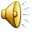 funny thing
Of
B2B
companies surveyed
stated
PowerPoint
was their
most
important
important
sales tool
Yet
72%
of companies
do not
regularly review
their
presentations
We at
Eyeful
find this
rather
worrying
Why
are we so
worried
?
Because
the
PowerPoint
is the culmination of
a lot of
work!
Final Sales Presentation
Marketing Spend
People Spend
Product Development
Research
Development
Licensing
Protection
Branding
Product Development
Spend
People
Spend
Marketing
Website
Advertising
PR
Brochures
Direct Mail
Viral Marketing
Spend
Homegrown presentation!
Lack of structure
Poor design
Credibility Crumbles
Final Sales
Presentation
Got you
thinking?
We haven’t finished yet
Are you really
supporting
sales
?
How are you holding up
competition?
against the
Yourcompetition
Yourbusiness
Time to
act!
How can we
help?
Presentation
Health Check
Find out just how well your PowerPoint presentation  is performing
Presentation
Audit
Conduct an on-site review & evaluation of your company’s key presentations
How do we know these work?
We
listen
to our customers...
We’re now working PowerPoint much harder
First Data
How do we know these work?
We
listen
to our customers...
Our presentation is now not only more visually appealing, it’s more effective
Software AG
How do we know these work?
We
listen
to our customers...
We didn’t know you coulddo this in PowerPoint!
Microsoft
ContactEyeful
0845 056 8528
info@eyefulpresentations.co.uk
www.eyefulpresentations.co.uk